Aufbau einer nordamerikanischen StadtBeispiel New York
Aufbau einer nordamerikanischen Stadt
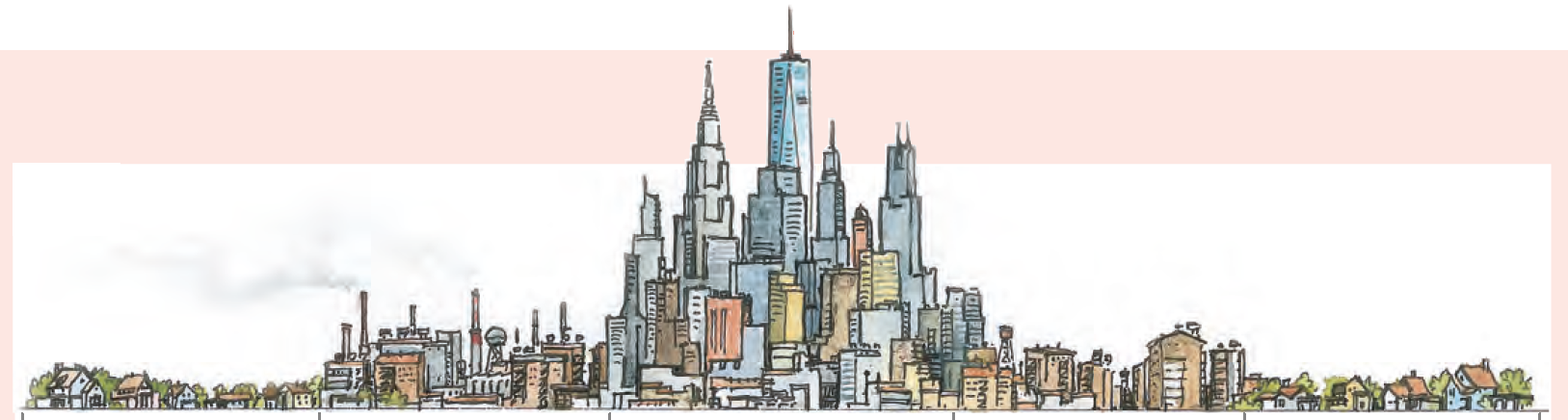 Getto ist meistens ein älteres Stadtviertel  in dem meist ausgegrenzte Bevölkerungsgruppen leben
Suburbs sind Wohnviertel mit Einfamilienhäusern in nordamerikanischen Vorstädten
Downtown: Stadtzentrum einer nordamerikanischen Großstadt. In New York heißt dieser Stadtteil Manhattan.
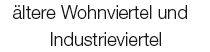 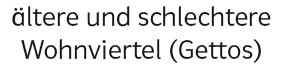 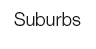 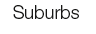 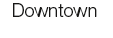 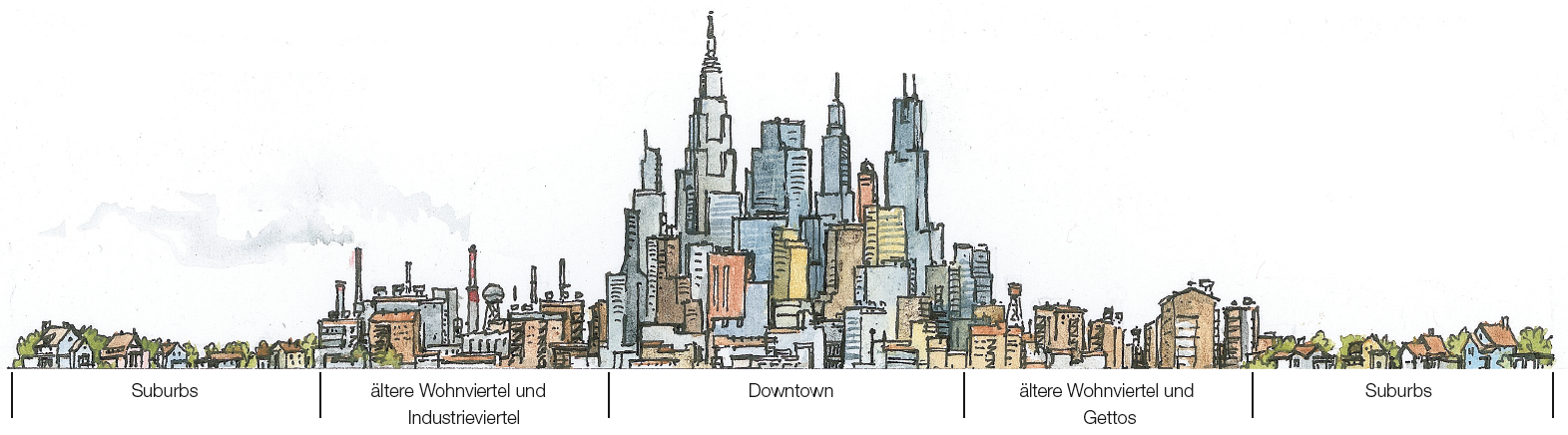 Getto ist meistens ein älteres Stadtviertel  in dem meist ausgegrenzte Bevölkerungsgruppen leben
Downtown: Stadtzentrum einer nordamerikanischen Großstadt. In New York heißt dieser Stadtteil Manhattan.
Suburbs sind Wohnviertel mit Einfamilienhäusern in nordamerikanischen Vorstädten
Impressum
© Österreichischer Bundesverlag Schulbuch GmbH & Co. KG, Wien 2021

Gestaltung: Angelika LeitnerIllustration: Thomas Przygodda

Alle Rechte vorbehalten.

www.oebv.at

Das Werk und seine Teile sind urheberrechtlich geschützt. Der Verlag gewährt das Recht des Downloads und des Einsatzes im Unterricht. Das Herauslösen, Kopieren und Bearbeiten von Daten jeder Art ist untersagt. Das Ausdrucken und Anfertigen von Kopien ist ausschließlich für den eigenen Unterrichts-gebrauch gestattet. Urhebervermerke, Seriennummern sowie sonstige der Programmidentifikation dienende Merkmale dürfen nicht entfernt oder geändert werden. Weder das Werk noch seine Teile dürfen in ein Netzwerk gestellt oder über das Internet weiter verbreitet oder veräußert werden.

Jede Nutzung in anderen als den genannten Fällen bedarf der vorherigen schriftlichen Einwilligung des Verlages.
Hinweise zum Einsatz
Das Tafelbild bezieht sich auf das Thema „ Aufbau einer nordamerikanischen Stadt“ auf der Seite 17 im Schulbuch unterwegs 2.

Es kann als Einstieg oder als Wiederholung dienen. 

Wir wünschen Ihnen einen erfolgreichen Unterricht!